IPv6 RA DoS Attacks  Sam Bowne
gogoNET Live 4
Nov 13, 2013
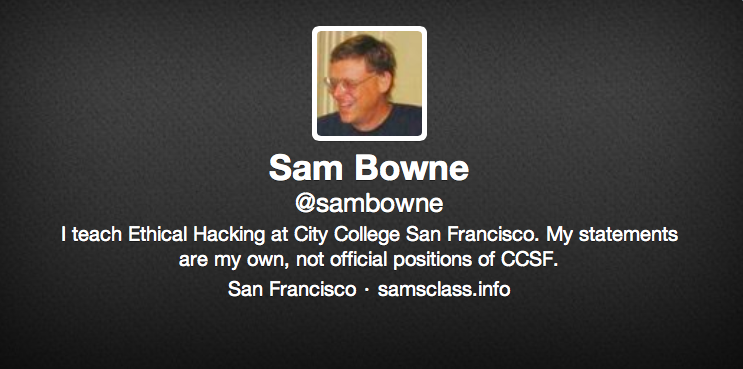 IPv4 Exhaustion
IPv4 Exhaustion
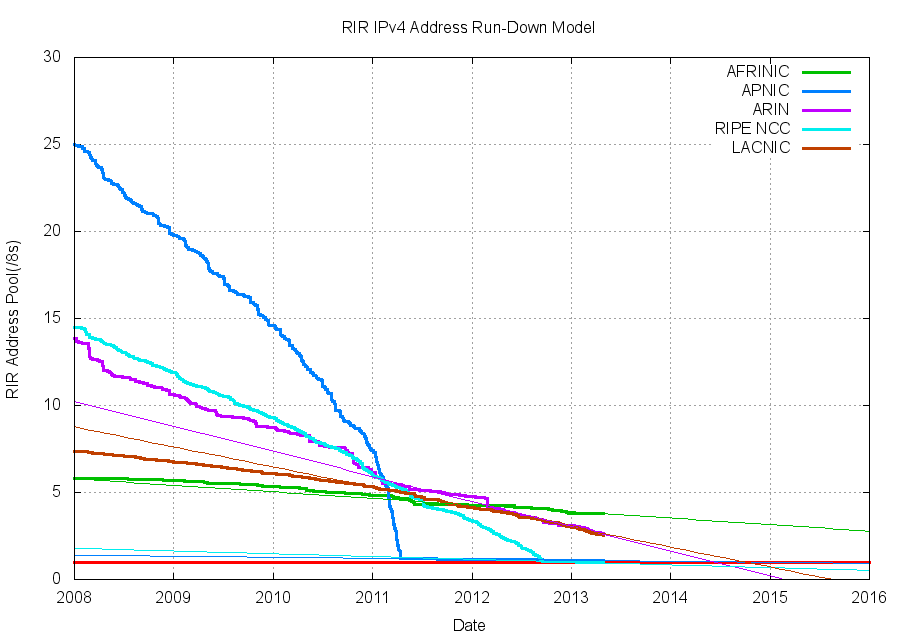 One Year Left
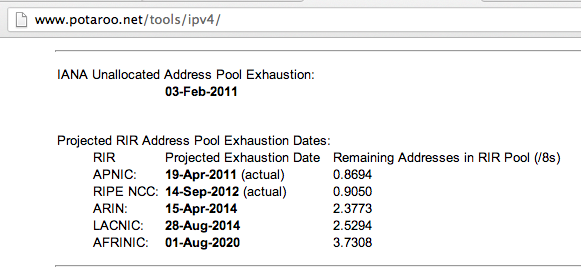 IPv6 Exhaustion
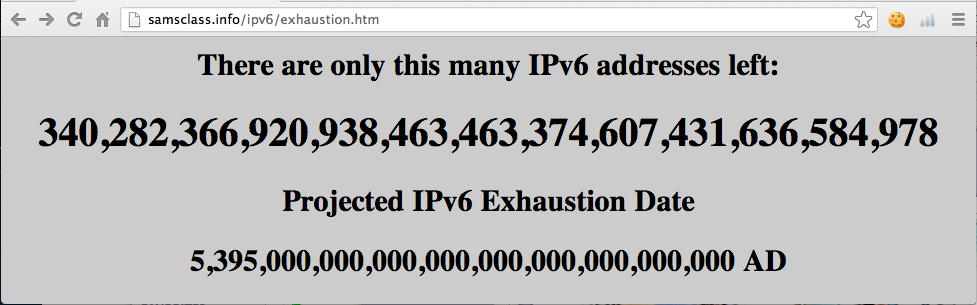 Link-Local DoS
IPv6 Router Advertisements
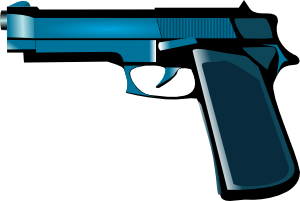 Old Attack (from 2011)
IPv4: DHCP
PULL process
Client requests an IP
Router provides one
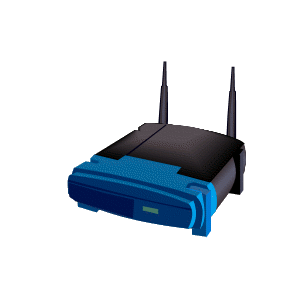 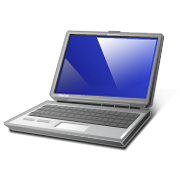 I need an IP
Use this IP
Host
Router
IPv6: Router Advertisements
PUSH process
Router announces its presence
Every client on the LAN creates an address and joins the network
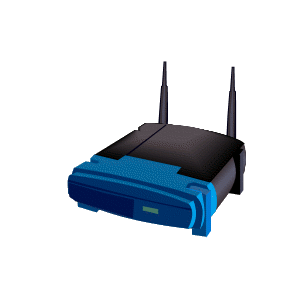 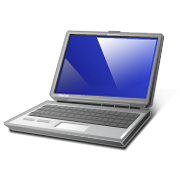 JOIN MY NETWORK
Yes, SIR
Host
Router
Router Advertisement Packet
RA Flood (from 2011)flood_router6
Effects of flood_router6
Drives Windows to 100% CPU
Also affects FreeBSD
No effect on Mac OS X or Ubuntu Linux
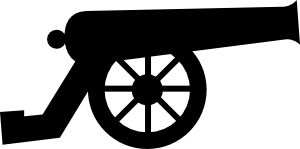 The New RA Flood
MORE IS BETTER
Each RA now contains
17 Route Information sections
18 Prefix Information sections
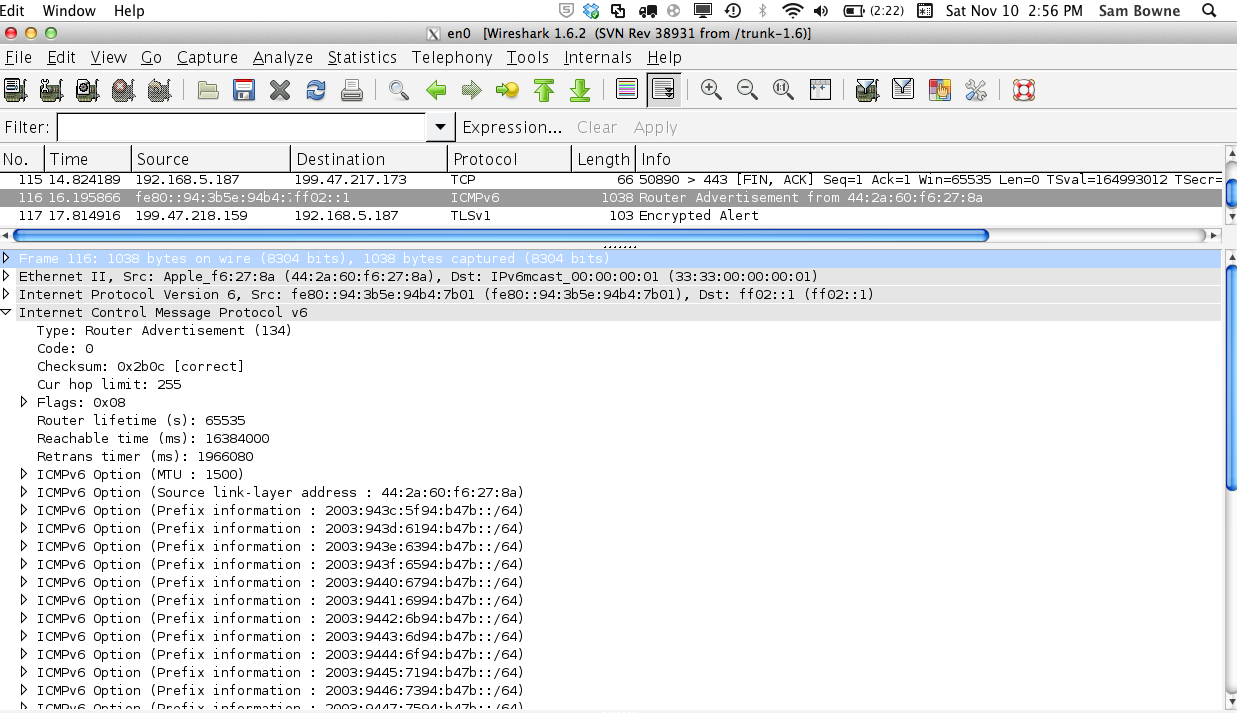 Flood Does Not Work Alone
Before the flood, you must send some normal RA packets
This puts Windows into a vulnerable state
How to Perform this Attack
For best results, use a gigabit Ethernet NIC on attacker and a gigabit switch
Use thc-ipv6 2.3 on Kali
Two Terminal windows:
./fake_router6 eth1 a::/64
./flood_router26 eth1
Windows dies within 30 seconds
Effects of New RA Flood
Win 8 & Server 2012 die (BSOD)
Microsoft Surface RT dies (BSOD)
Mac OS X dies 
Win 7 & Server 2008 R2, with the "IPv6 Readiness Update" freeze during attack
iPad 3 slows and sometimes crashes
Android phone slows and sometimes crashes
Ubuntu Linux suffers no harm
Videos and Details
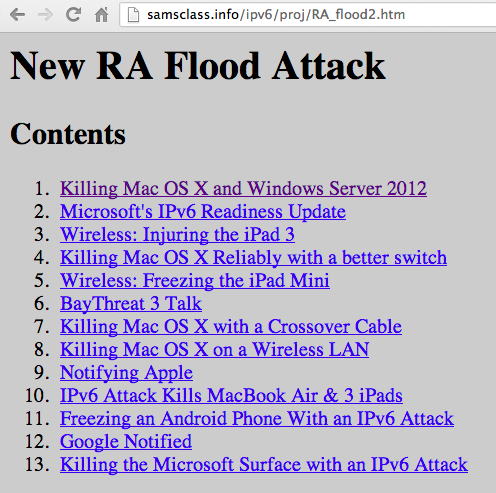 Mitigation
Disable IPv6
Turn off Router Discovery with netsh
Use a firewall to block rogue RAs
Get a switch with RA Guard
Microsoft's "IPv6 Readiness Update" provides some protection for Win 7 & Server 2008 R2
Released Nov. 13, 2012
KB 2750841
But NOT for Win 8 or Server 2012!!
DEMO
More Info
Slides, instructions for the attacks, and more at 
Samsclass.info
Speculations
Why are Devices so Vulnerable?
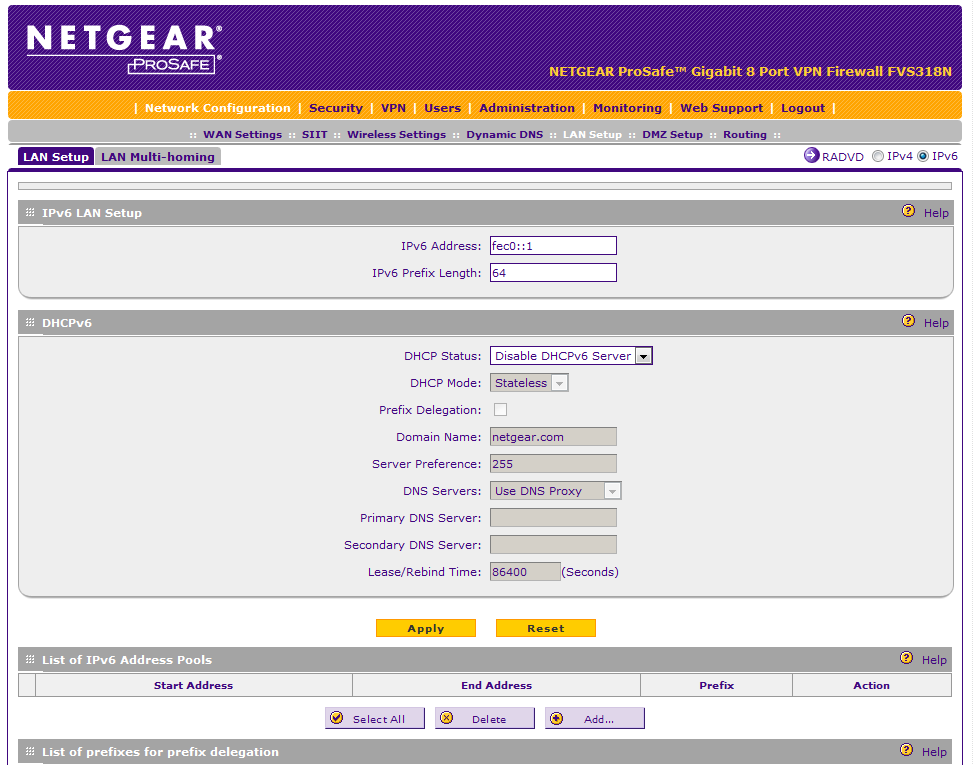 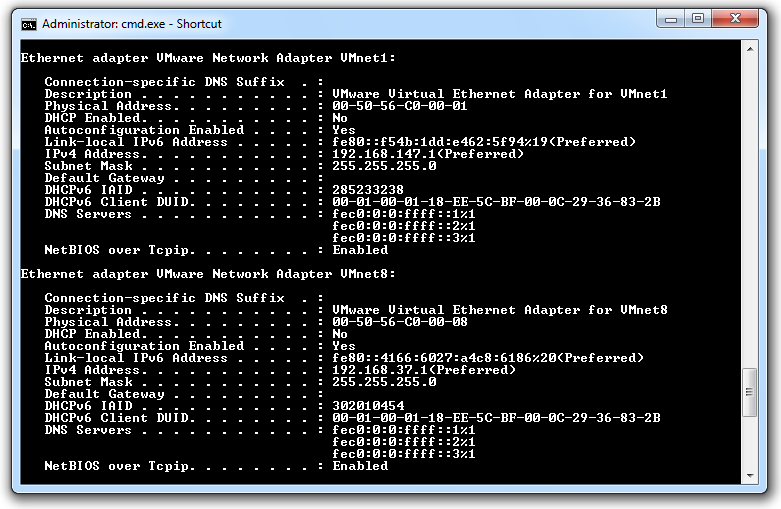 Microsoft, 2005
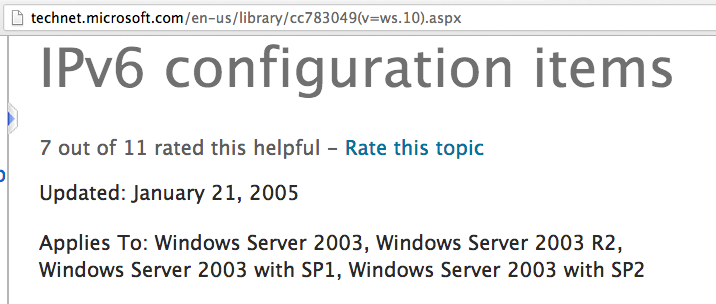 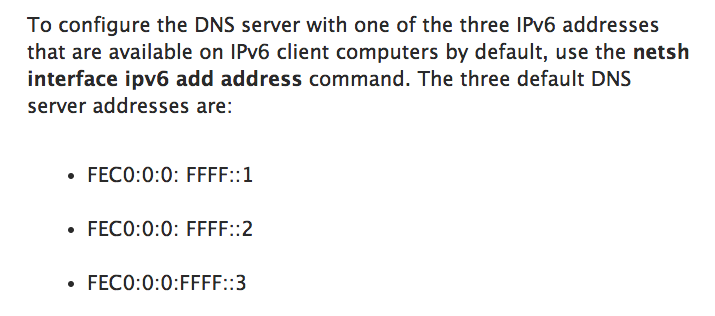 Microsoft, 2004
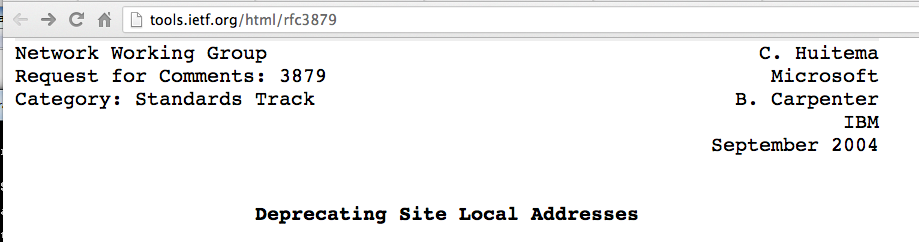 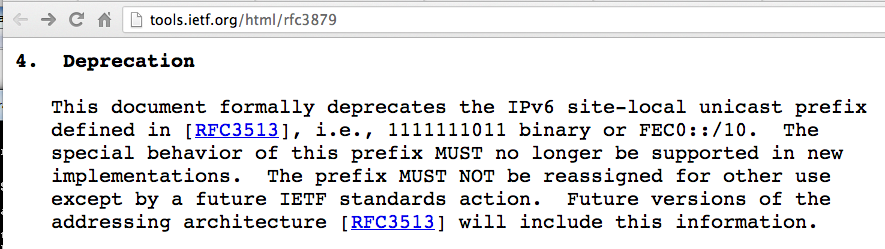 Patching
Microsoft Timeline
Marc Hause informed them of the original RA flood vuln on July 10, 2010
In March, 2011, I also warned Microsoft
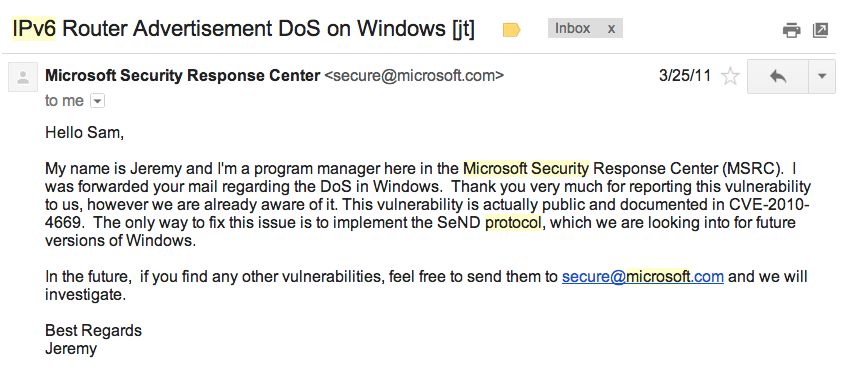 Microsoft IPv6 Readiness Update
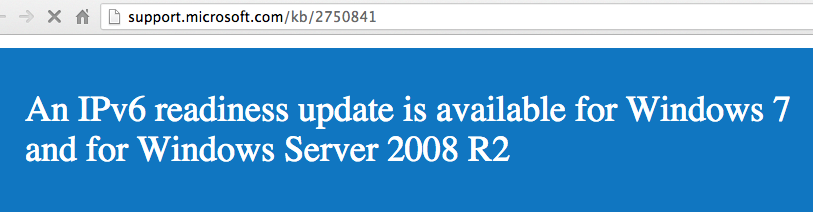 Released in Nov., 2012
Windows 7Without the IPv6 Readiness Update
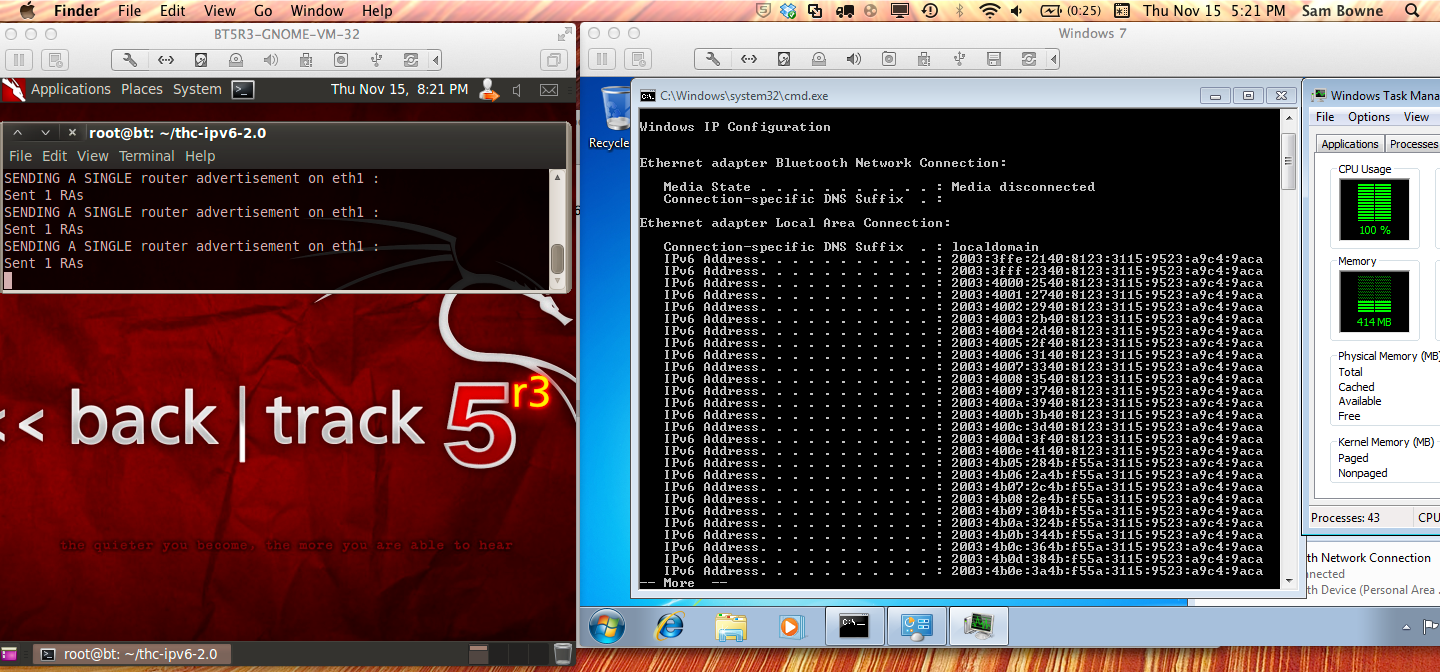 Windows 7With the IPv6 Readiness Update
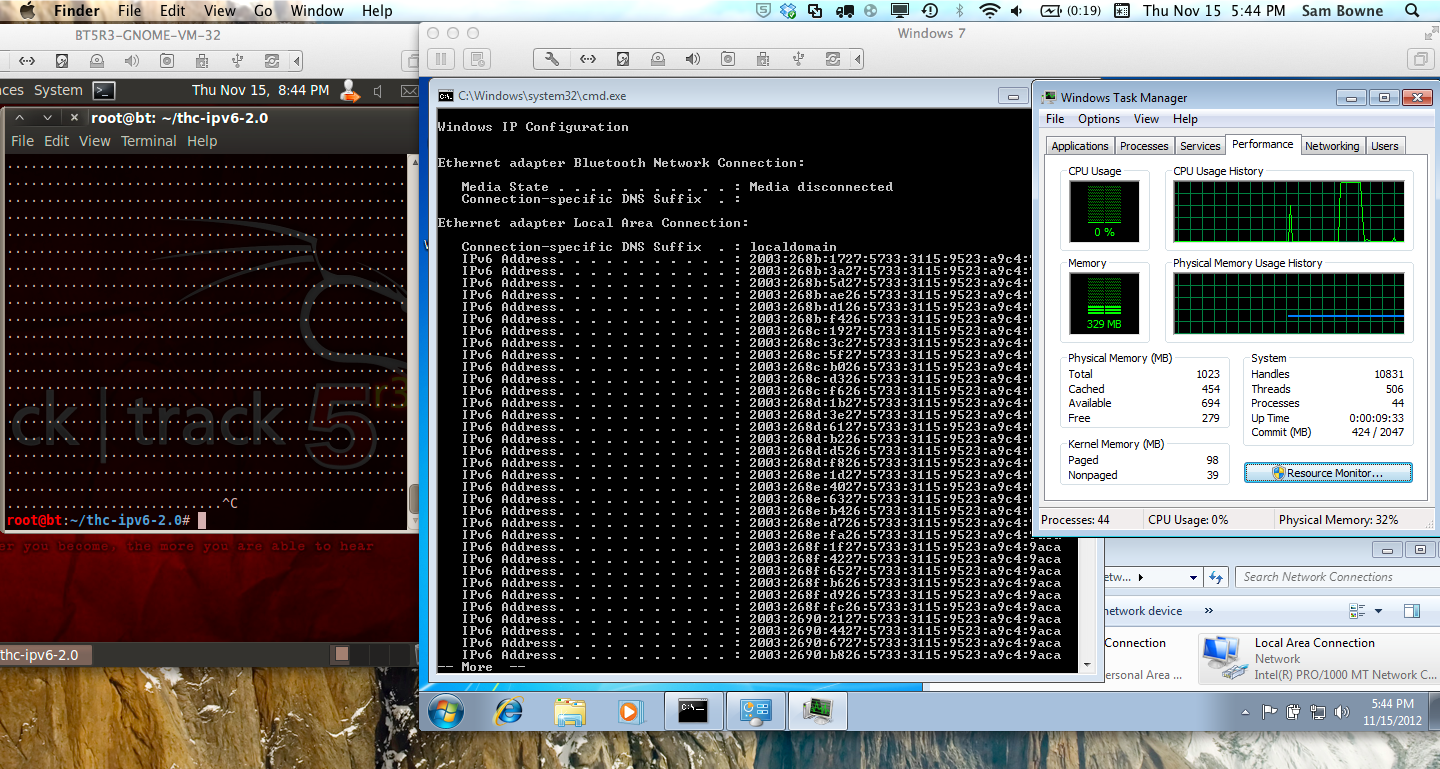 Limitations of the IPv6 Readiness Update
Does not eliminate the DoS
Windows 7 freezes during the attack, but recovers quickly when it stops
Only available for Win 7 and Server 2008 R2
Windows Server 2012 and Windows 8 are vulnerable to flood_router26 when preceded by a few normal RAs
FreeBSD Timeline
Feb 5, 2011: Marc Hause warned them of the original RA vulnerability
I filed a bug report in May, 2011
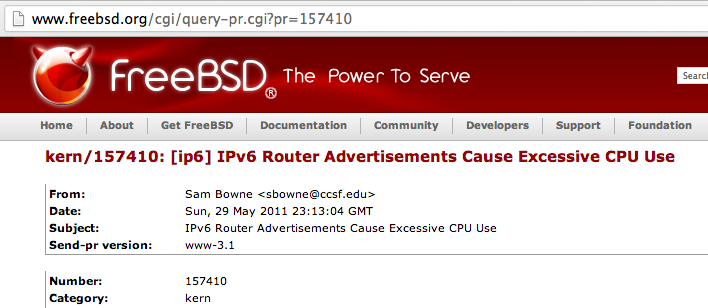 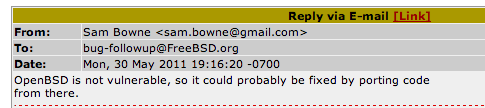 Possibly Patched in 2013
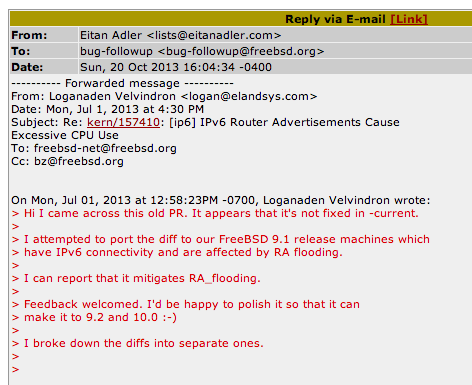